MOD_27_18


Interim arrangements in Appendix O for Instruction Profiling and Bid Offer Acceptance Quantity Outcomes in a Subset of Undo Scenarios
Martin Kerin
06th September 2018
1
Proposed approach high level:
There are a number of scenarios, the occurrence of which would be expected to be relatively rare, which have been observed as part of certification that the outcome in systems is different to that in rules;
In order to move towards substantive compliance under certification, for a period of time until these defects have been remedied and can be deployed to the live system, interim provisions which outline the outcome in the scenarios affected will prevail.
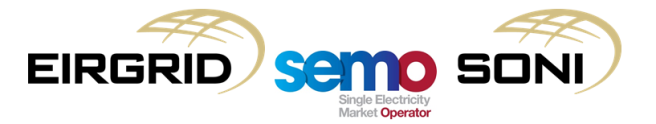 2
Change in approach for interim provision dates versus what is in modification proposal to standardise with other provisions:
H.15.2.1-6: “Until the date that is [six months] after the Cutover Timethe MOD_27_18 Deployment Date, paragraph 10 of Appendix O shall be replaced with:”
In the glossary:
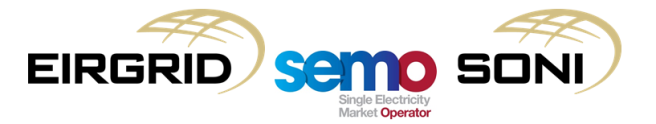 3
Scenario 1 – MWOF undo over a time boundary (H.15.2.2 for Table 2 and H.15.2.4 for Table 3):
If a subsequent MWOF Dispatch Instruction has an Instruction Effective Time which is between the Instruction Effective Time of another prior MWOF Dispatch Instruction and the Instruction Effective Time of that prior MWOF Dispatch Instruction’s corresponding PMWO Pseudo Dispatch Instruction that would nominally be created, and if the time the Target Instruction Level would be reached following the trajectory of either the prior or the subsequent MWOF Dispatch Instruction is in a different Imbalance Pricing Period or Imbalance Settlement Period, as applicable, to the Instruction Effective Time of the corresponding MWOF Dispatch Instruction, then Step 1 shall be changed for the prior MWOF Dispatch Instruction such that the time the trajectory for the Physical Notification Instruction Profile to reach the Target Instruction Level for the prior MWOF Dispatch Instruction shall be taken to be equal to the Instruction Effective Time of that prior MWOF Dispatch Instruction;
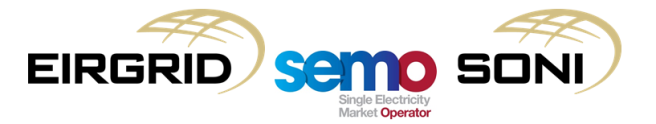 4
Scenario 1 – MWOF undo over a time boundary (H.15.2.2 for Table 2 and H.15.2.4 for Table 3):
If a subsequent MWOF Dispatch Instruction has an Instruction Effective Time which is between the Instruction Effective Time of another prior MWOF Dispatch Instruction and the Instruction Effective Time of that prior MWOF Dispatch Instruction’s corresponding PMWO Pseudo Dispatch Instruction that would nominally be created, and if the time the Target Instruction Level would be reached following the trajectory of either the prior or the subsequent MWOF Dispatch Instruction is in a different Imbalance Pricing Period or Imbalance Settlement Period, as applicable, to the Instruction Effective Time of the corresponding MWOF Dispatch Instruction, then a PMWO Pseudo Dispatch Instruction shall be created for each MWOF Dispatch Instruction considered in this scenario, with the Instruction Effective Time of the PMWO Pseudo Dispatch Instruction corresponding to the prior MWOF Dispatch Instruction being the same as the Instruction Effective Time of that prior MWOF Dispatch Instruction.
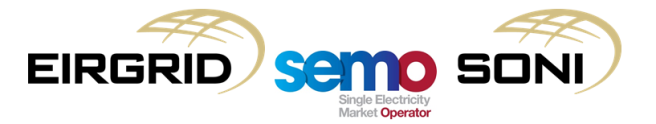 5
MWOF and PMWO – Intention of rules
MW
FPN
time
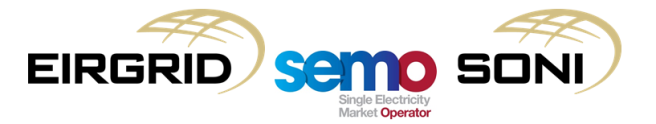 6
MWOF and PMWO – Intention of rules
MW
MWOF 1
FPN
time
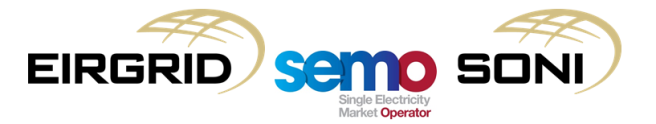 7
MWOF and PMWO – Intention of rules
MW
MWOF 2
MWOF 1
FPN
time
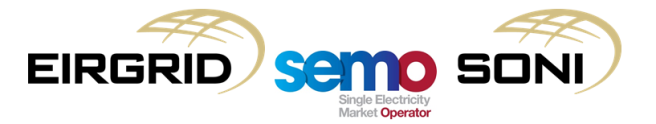 8
MWOF and PMWO – Intention of rules
PMWO
MW
MWOF 2
MWOF 1
FPN
time
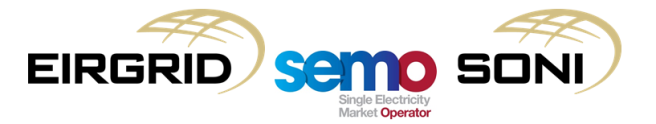 9
MWOF and PMWO – Happening in systems and modification
MW
MWOF 1
FPN
time
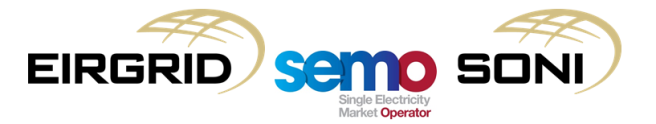 10
MWOF and PMWO – Happening in systems and modification
MWOF 2
PMWO 1
MW
MWOF 1
FPN
time
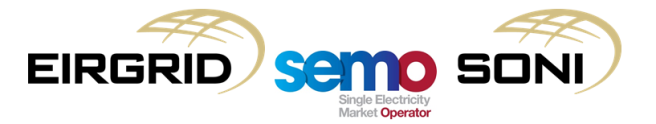 11
MWOF and PMWO – Happening in systems and modification
MWOF 2
PMWO 1
MW
MWOF 1
FPN
time
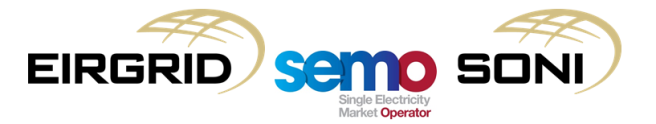 12
MWOF and PMWO – Happening in systems and modification
MWOF 2
PMWO 1
PMWO 2
Time of PMWO 2 correctly follows rules
MW
MWOF 1
FPN
time
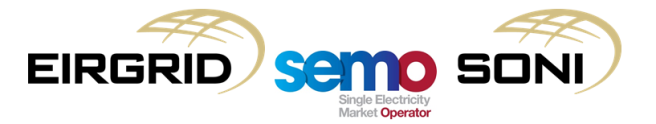 13
Scenario 2 – SYNC with DESY after reach MSG but before reach Min On Time (H.15.2.3 for Table 3):
If a subsequent DESY Dispatch Instruction has an Instruction Effective Time which is between the Instruction Effective Time of a prior SYNC Dispatch Instruction and the time when the Physical Notification Instruction Profile for the SYNC Dispatch Instruction reaches the Generator Unit’s Registered Minimum Stable Generation, then the Dispatch Instruction having the preceding SYNC Instruction Code shall be ignored.
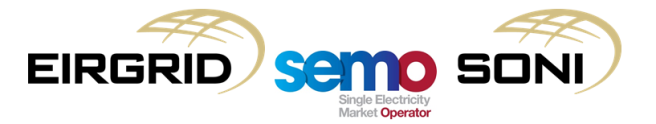 14
SYNC and DESY after MSG before Min On Time – Intention of Rules
MW
FPN
time
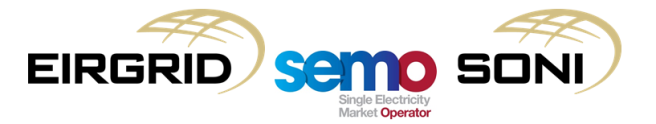 15
SYNC and DESY after MSG before Min On Time – Intention of Rules
MW
SYNC
Effective
SYNC
Issue
FPN
time
Min On Time
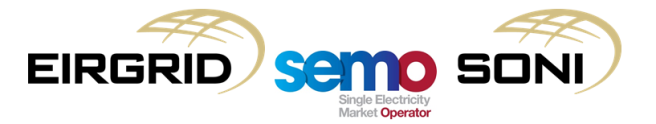 16
SYNC and DESY after MSG before Min On Time – Intention of Rules
MW
DESY
SYNC
Effective
SYNC
Issue
FPN
time
Min On Time
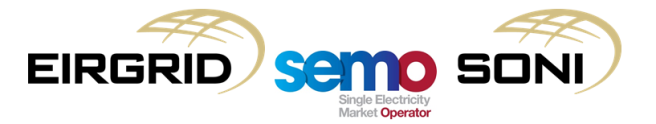 17
SYNC and DESY after MSG before Min On Time – Intention of Rules
MW
DESY
PDES
SYNC
Effective
SYNC
Issue
Min Off Time
FPN
time
Min On Time
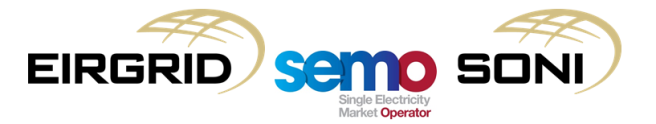 18
SYNC and DESY after MSG before Min On Time – Happening in systems and modification
MW
SYNC
Effective
SYNC
Issue
FPN
time
Min On Time
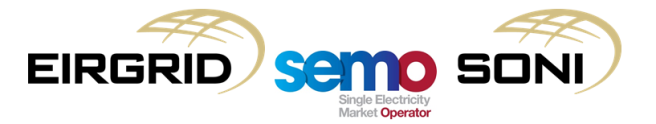 19
SYNC and DESY after MSG before Min On Time – Happening in systems and modification
PSYN
MW
SYNC
Effective
SYNC
Issue
FPN
time
Min On Time
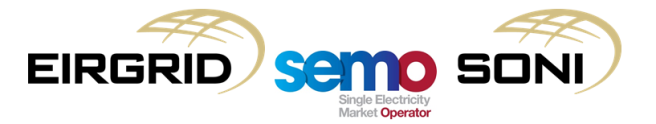 20
SYNC and DESY after MSG before Min On Time – Happening in systems and modification
PSYN
MW
DESY
SYNC
Effective
SYNC
Issue
FPN
time
Min On Time
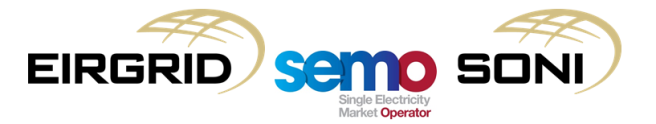 21
SYNC and DESY after MSG before Min On Time – Happening in systems and modification
PSYN
MW
DESY
PDES
SYNC
Effective
SYNC
Issue
Min Off Time
FPN
time
Min On Time
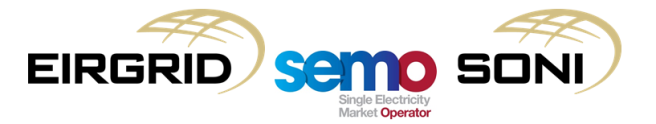 22
Scenario 3 – DESY with SYNC after reach zero before Min Off Time (H.15.2.5 for Table 3):
If a subsequent SYNC Dispatch Instruction has an Instruction Effective Time which is between the Instruction Effective Time of a prior DESY Dispatch Instruction and the Instruction Effective Time for the corresponding PDES Pseudo Dispatch Instruction that would nominally be created, but after the time when the Physical Notification Instruction Profile for the DESY Dispatch Instruction reaches zero, then the PDES Pseudo Dispatch Instruction that would nominally be created for the corresponding DESY Dispatch Instruction shall be created.
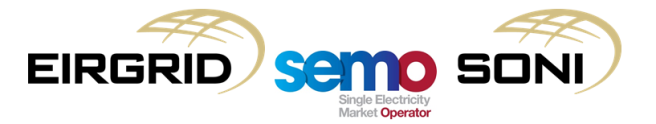 23
DESY and SYNC after zero before Min Off Time – Intention of Rules
MW
DESY
Min Off Time
FPN
time
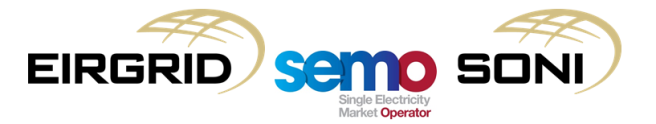 24
DESY and SYNC after zero before Min Off Time – Intention of Rules
MW
DESY
SYNC
Issue
SYNC
Effective
Min Off Time
FPN
time
Min On Time
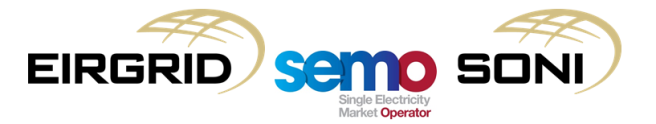 25
DESY and SYNC after zero before Min Off Time – Intention of Rules
PSYN
MW
DESY
SYNC
Issue
SYNC
Effective
Min Off Time
Min On Time
FPN
time
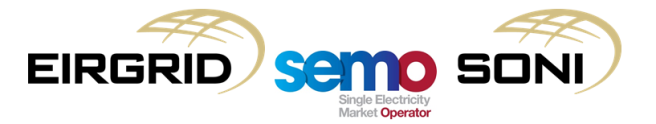 26
DESY and SYNC after zero before Min Off Time – Happening in systems and modification
MW
DESY
Min Off Time
FPN
time
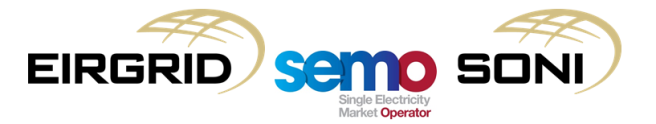 27
DESY and SYNC after zero before Min Off Time – Happening in systems and modification
MW
DESY
PDES
Min Off Time
FPN
time
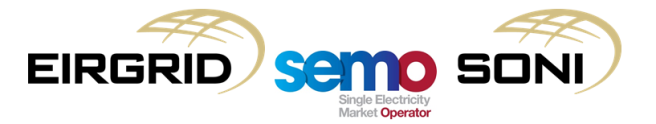 28
DESY and SYNC after zero before Min Off Time – Happening in systems and modification
MW
DESY
PDES
SYNC
Issue
SYNC
Effective
Min Off Time
Min On Time
FPN
time
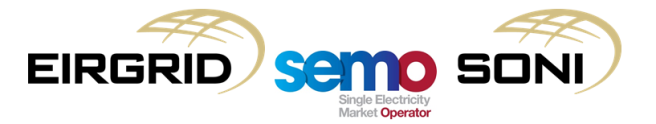 29
DESY and SYNC after zero before Min Off Time – Happening in systems and modification
PSYN
MW
DESY
PDES
SYNC
Issue
SYNC
Effective
Min Off Time
Min On Time
FPN
time
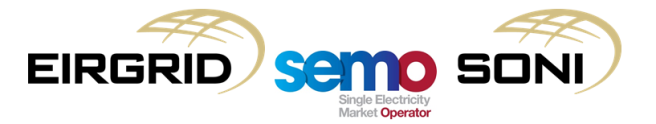 30
Scenario 4 – SYNC with DESY before reach MSG (H.15.2.6 for Table 5):
If a subsequent DESY Dispatch Instruction has an Instruction Effective Time which is between the Instruction Effective Time of a prior SYNC Dispatch Instruction and the time when the Physical Notification Instruction Profile for the SYNC Dispatch Instruction reaches the Generator Unit’s Registered Minimum Stable Generation, then the Dispatch Instruction having the preceding SYNC Instruction Code shall be ignored.
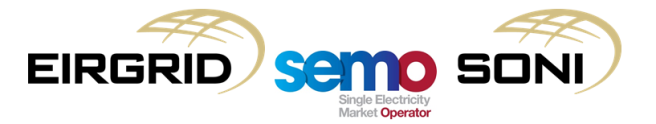 31
SYNC and DESY before MSG – Intention of Rules
MW
SYNC
Effective
FPN
SYNC
Issue
time
Min On Time
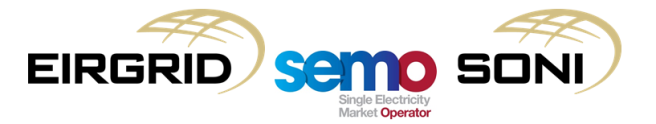 32
SYNC and DESY before MSG – Intention of Rules
MW
DESY
SYNC
Effective
SYNC
Issue
FPN
time
Min On Time
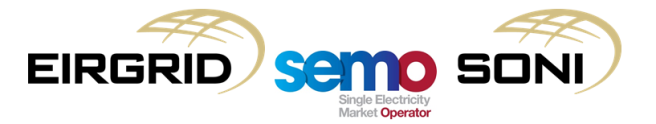 33
SYNC and DESY before MSG – Intention of Rules
MW
DESY
PDES
SYNC
Effective
SYNC
Issue
Min Off Time
FPN
time
Min On Time
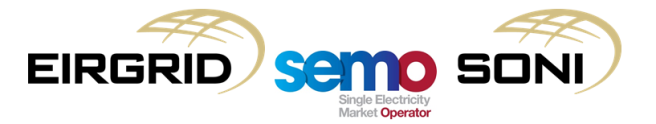 34
SYNC and DESY before MSG – Happening in systems and modification
MW
DESY
PDES
SYNC
Effective
SYNC
Issue
Min Off Time
FPN
time
Min On Time
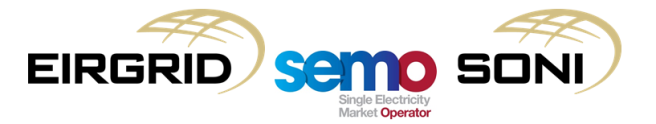 35
SYNC and DESY before MSG – Happening in systems and modification
MW
DESY
PDES
Min Off Time
FPN
time
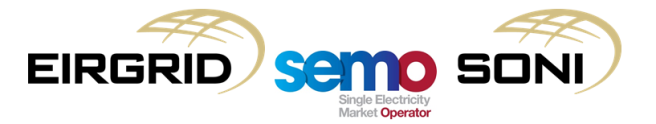 36
Proposed approach high level:
There are a number of scenarios, the occurrence of which would be expected to be relatively rare, which have been observed as part of certification that the outcome in systems is different to that in rules;
In order to move towards substantive compliance under certification, for a period of time until these defects have been remedied and can be deployed to the live system, interim provisions which outline the outcome in the scenarios affected will prevail.
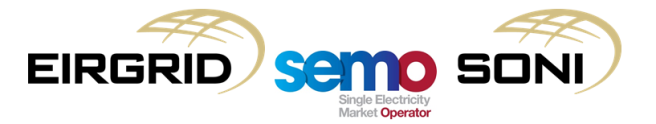 37